참 즐거운 노래를
1. 참 즐거운 노래를  높이 불러서 이 세상 사는 동안 주 찬양하겠네 
    복주실 산에 올라 멀리 바라보니 나 건너갈 요단강 뚜렷이 보이네2. 참 즐거운 노래를  높이 불러서 내 영혼 구원 하신 주 찬양하겠네      땅위의 성도들이 부르는 노래에 저 하늘의 천사들 다 화답하겠네3. 참 즐거운 노래를 늘 높이 불러서 만왕의 왕 되신 주 나 찬양하겠네
    거룩한 하늘 노래 들려올 그 때에 참 그립던 주님을 반가이 대하리
＜후렴＞        참 아름다운 노래  늘 높이 부르세  하늘의 소망 주신 주 찬양하여라        참 아름다운 노래  다 함께 부르세  하늘의 기쁨 주신 주 찬양하여라
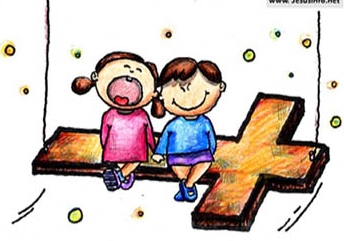